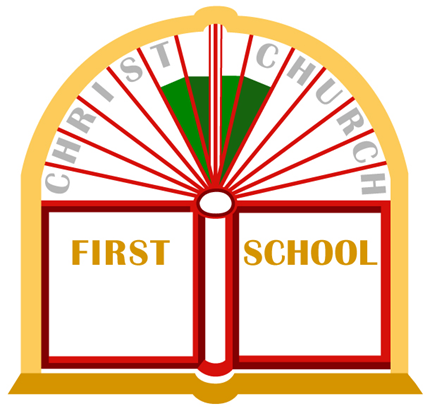 ‘Be the best you can be in God’s beautiful world’

Christ Church C.E. (VC) First School, valuing its name, its roots and its partnership with the local Church, seeks to be a learning community which aims for high standards, and in which Christian values are exemplified and experienced on a daily basis.
Our full mission statement can be found on the school website: 
www.christchurch-stone.staffs.sch.uk


Here you will find information on our school approach to meeting the needs of pupils with Special Educational Needs and Disabilities to ensure that they make the very best possible progress in our school, preparing them for their next stage of life.
What is the local offer and where can I find
 information on it?
You can find information at:

https://www.staffordshireconnects.info/kb5/staffordshire/directory/home.page
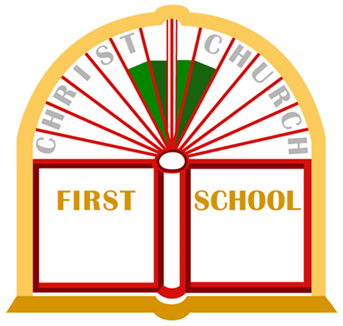 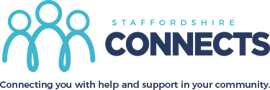 Who are the best people to talk to if I think that my child has Special Educational Needs?
You can speak to:

· Your child’s class teacher 
· Miss Tudor (The Special Educational Needs/Disabilities 
Coordinator)
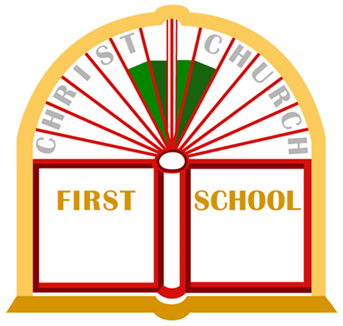 We know when pupils need help if: 

Concerns are raised by parents/carers, teachers, or the pupil’s previous school 
Tracking of attainment outcomes through Teacher Assessment processes indicate a lack of attainment/progress
There is a change in the child’s behaviour
A pupil asks for help
Pupil observation indicates that they have additional needs
How will the school know if my child has  Special 
Educational Needs or Disabilities?
How does the school teach children with Special Educational Needs?
We assess -
Looking at pupil progress/attainment every term
We plan -
Working with Parents/Carers and children to decide what their targets are and how we will achieve them
We do -
Children work with different resources, staff and strategies to boost/enable their learning
We review -
How have we done?  Have we achieved our targets? Are we moving forward and setting new targets to enable us to achieve our potential?
How do we know we’re       working well?
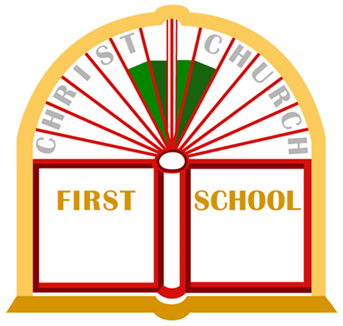 We analyse our data to look at how effectively our children learn 
We monitor practice in school through observations, by looking at intervention logs, reviewing learning plans and reporting to our Governors
We train our staff so that their depth of knowledge ensures that our children are well supported
We consider whether our children are attending school and if they behave/present themselves well
We support our staff to make sure that they fulfil their potential too!
What support is available for children with Special Educational Needs?
Support for children with SEN may be:

Support in targeted groups
Support on an individual basis
Support as part of their whole class

Some children may require different arrangements to be made so that they can access learning – these are called ‘reasonable adjustments’.

This may be the use of different resources/teaching styles to enable them to learn more effectively.
Both you and your child will be involved right from the start.  

You can get involved through:

Discussions with the class teacher, SENCo or the Head Teacher 
Termly meetings for parents with their child’s class teacher 
Parent/Carer events/workshops
Working with your child at home 
Being involved in the Special Educational Needs Assess, Plan, Do, Review cycle
Offering your views via Parent View or through questionnaires
Joining the school PTFA 

Your child will:

Complete a one-page profile to tell us what they are good at and about the support they think they may need
Attend meetings to discuss/set their targets/provision (where appropriate)
Complete pupil voice questionnaires
Talk to the staff that support them everyday
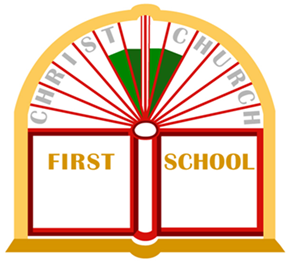 How will I be involved?  Will you involve my child too?
Does the school work with other people to get further help?
The school works with a variety of professionals to ensure that your child is offered the opportunity to reach their full potential. 
Some of these agencies may include:
Educational Psychology Services
Entrust SENIS Learning Support
Entrust SENIS Behaviour Support
The School Nursing Service
Speech and Language Therapy Services
Social Care 
Autism Outreach Services
Hearing/Visual Impairment Teams
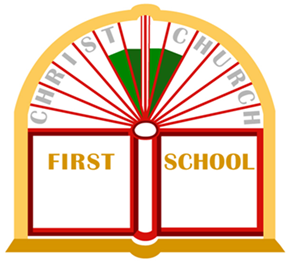 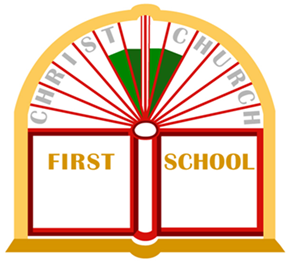 How are the adults in school helped to work with children with SEND and what    training do they have?
The role of the SENCo is to support the class teacher in planning for children with SEN
Individual teachers and support staff attend training courses either in school or through external agencies
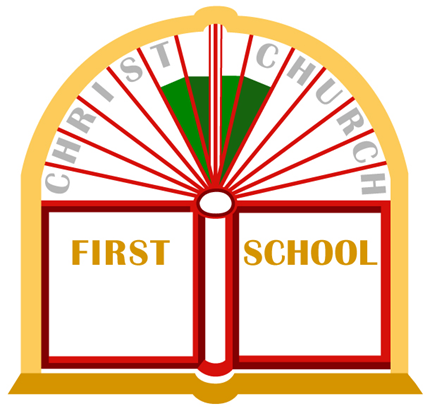 We are proud that Christ Church First School is an inclusive school and all children are an important part of our school/Church family.

Children with Special Educational Needs and Disabilities are encouraged to achieve their potential in both their education and their personal development as a child of God.  We give them the opportunity to:

‘Be the best you can be in God’s beautiful world’